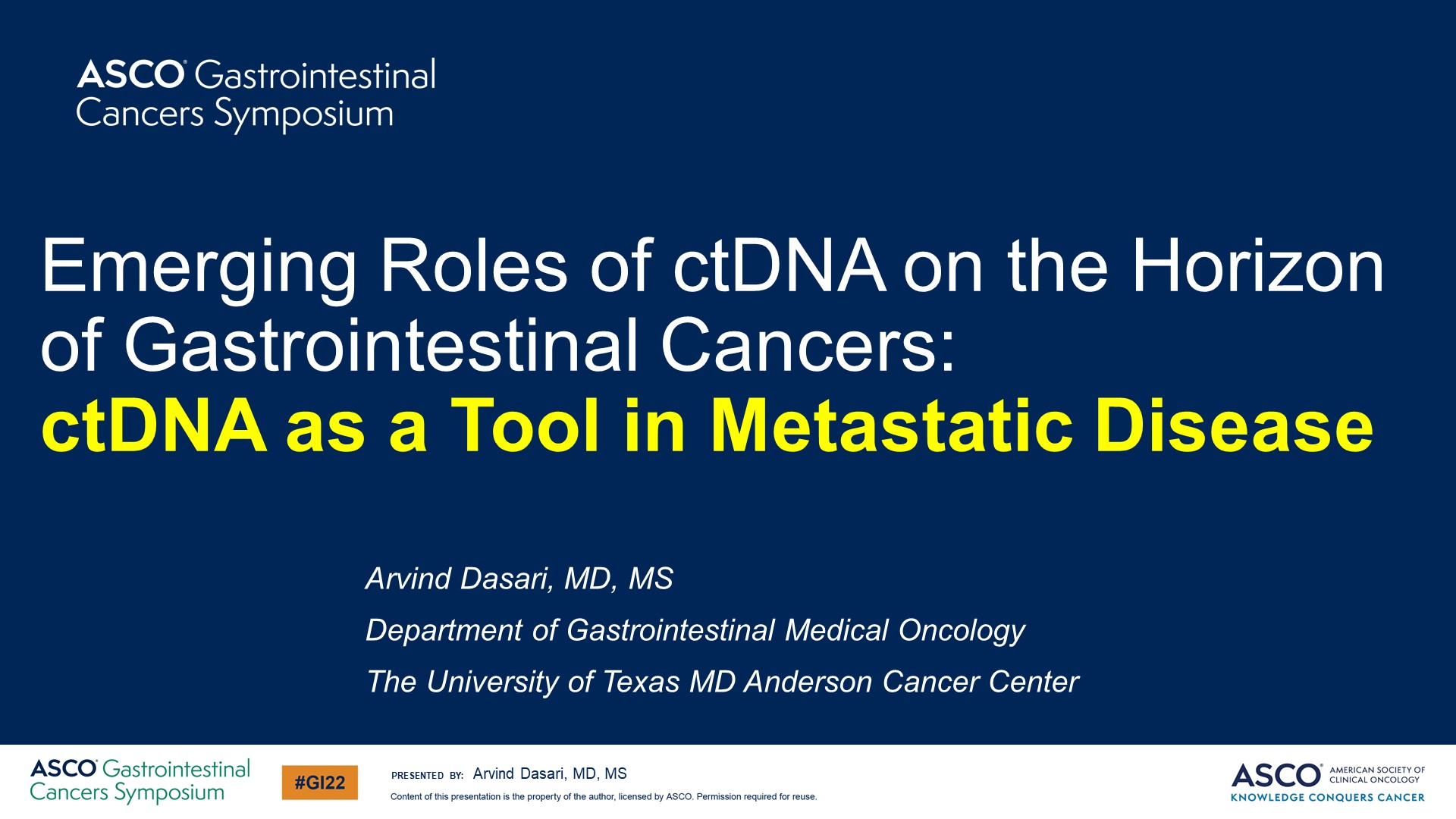 Emerging Roles of ctDNA on the Horizon of Gastrointestinal Cancers:  <br />ctDNA as a Tool in Metastatic Disease<br />
Content of this presentation is the property of the author, licensed by ASCO. Permission required for reuse.
[Speaker Notes: 大家晚上好，今天我跟大家一起分享的是ct- DNA在晚期肿瘤治疗反应与耐药评估中的应用。
分享者是来自MD Anderson癌症中心肿瘤内科的阿文德·达萨里教授。]
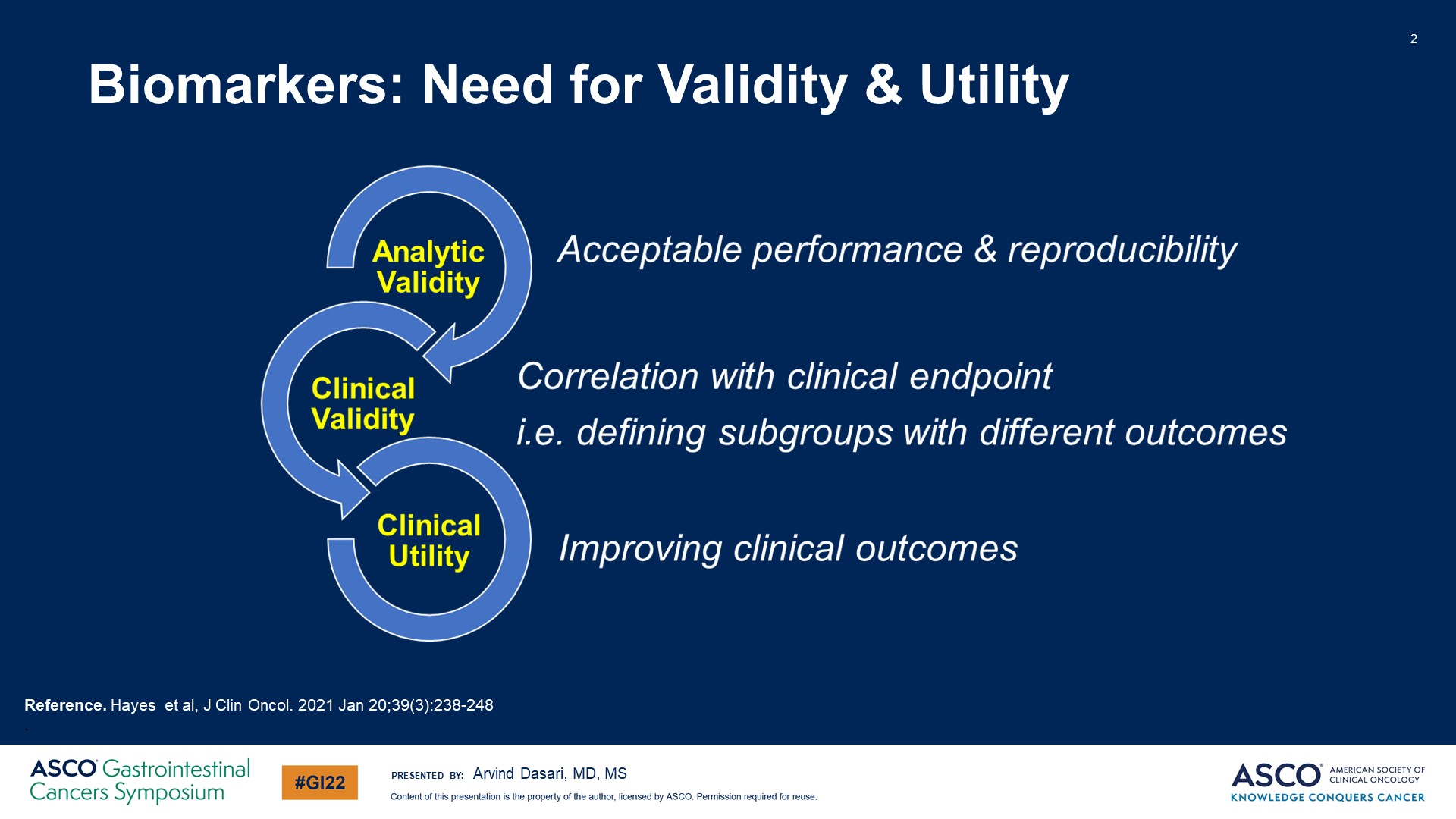 Biomarkers: Need for Validity & Utility
Content of this presentation is the property of the author, licensed by ASCO. Permission required for reuse.
[Speaker Notes: 在我们开始之前，我想先强调一下理想生物标志物的几个关键定义。
分析有效性与准确性有关，并且能够在重复测试中可靠地再现这些结果。 
对于今天的讨论，我们假设 ctDNA 已经达到这一点，并关注其他重要属性，包括临床有效性。 
也就是说，生物标志物与临床终点的相关性如何。
现在，我们通常使用的终点是连续变量，比如生存率。这意味着，我们能在这个连续变量中，以不同的结果定义子群的程度。
然后，最重要的问题是临床效用。我们如何利用这些信息来影响和改善患者的预后？]
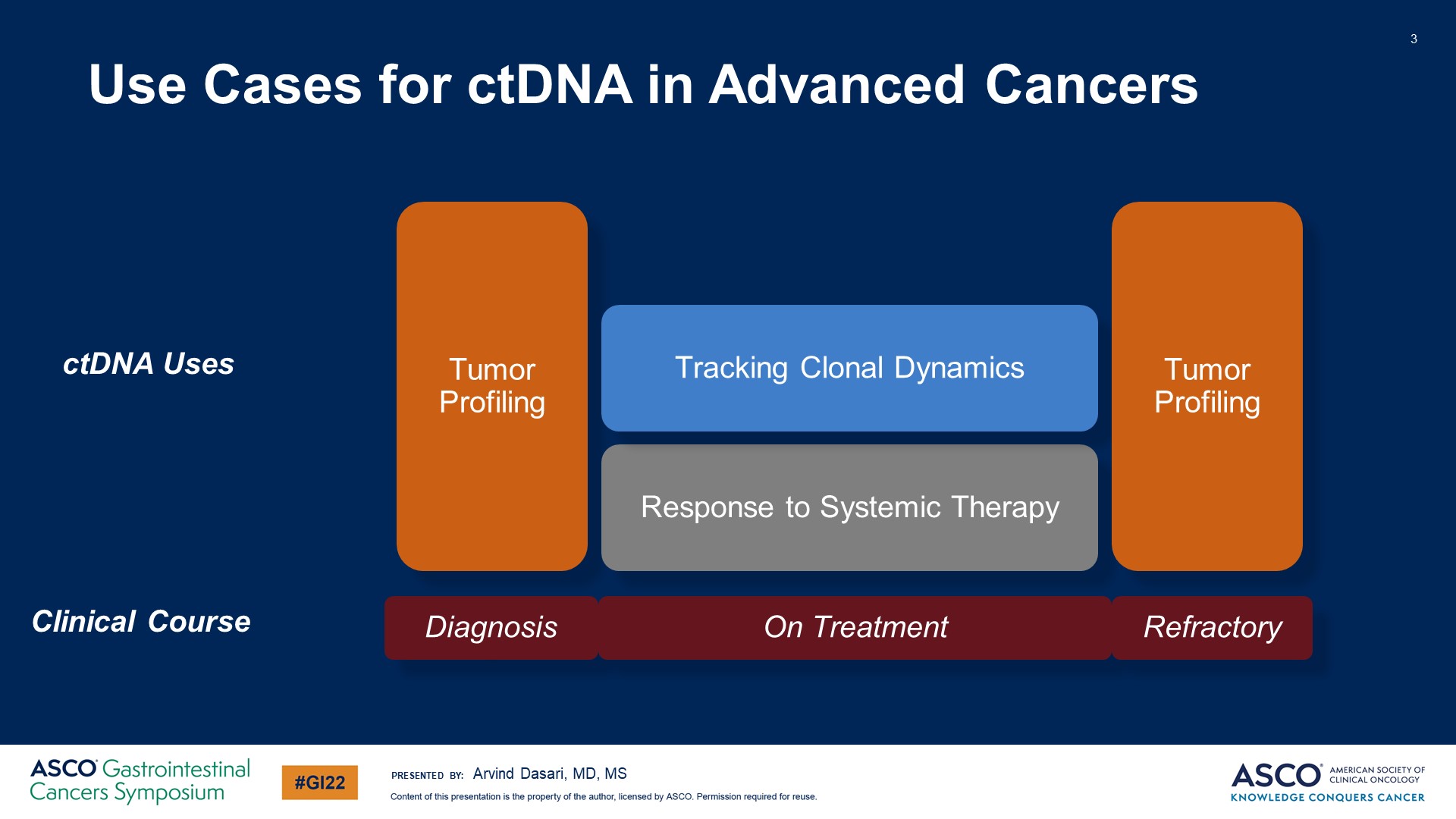 Use Cases for ctDNA in Advanced Cancers
Content of this presentation is the property of the author, licensed by ASCO. Permission required for reuse.
[Speaker Notes: CtDNA在晚期肿瘤中的应用主要包括三个方面：治疗前后进行肿瘤分析及肿瘤治疗（包括靶向治疗、标准治疗以及临床研究），并使用ctDNA来确定治疗反应。
在靶向治疗的情况下，可能是以跟踪特定克隆动力学的形式进行的。]
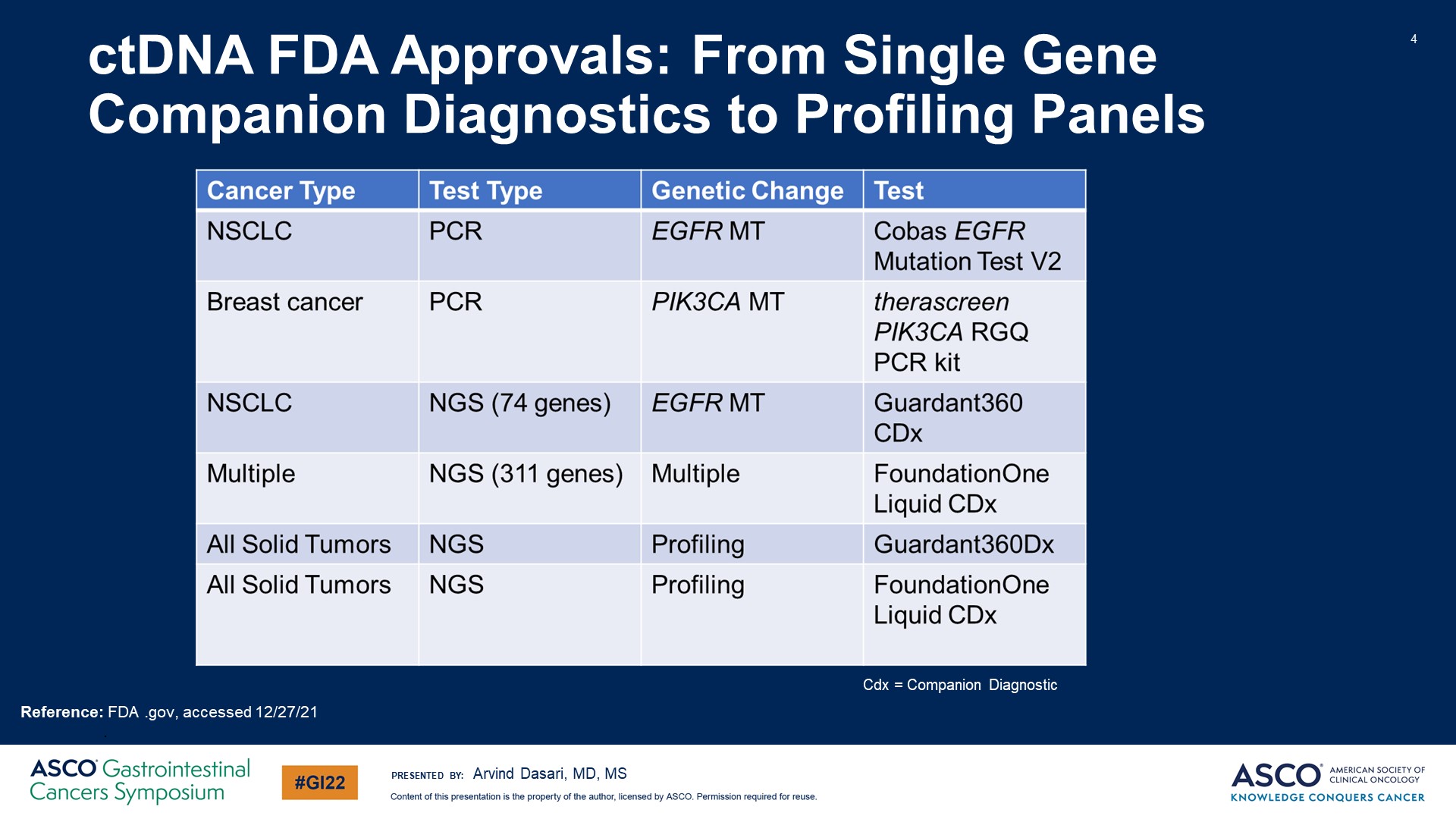 ctDNA FDA Approvals: From Single Gene Companion Diagnostics to Profiling Panels
Content of this presentation is the property of the author, licensed by ASCO. Permission required for reuse.
[Speaker Notes: 看看目前FDA对晚期肿瘤ctDNA应用的批准，大多数（如果不是全部）批准实际上与肿瘤分析有关。 这些最初是作为单基因诊断开始的，与特定靶向治疗相关。
现在已经发展到更通用的肿瘤分析检测。]
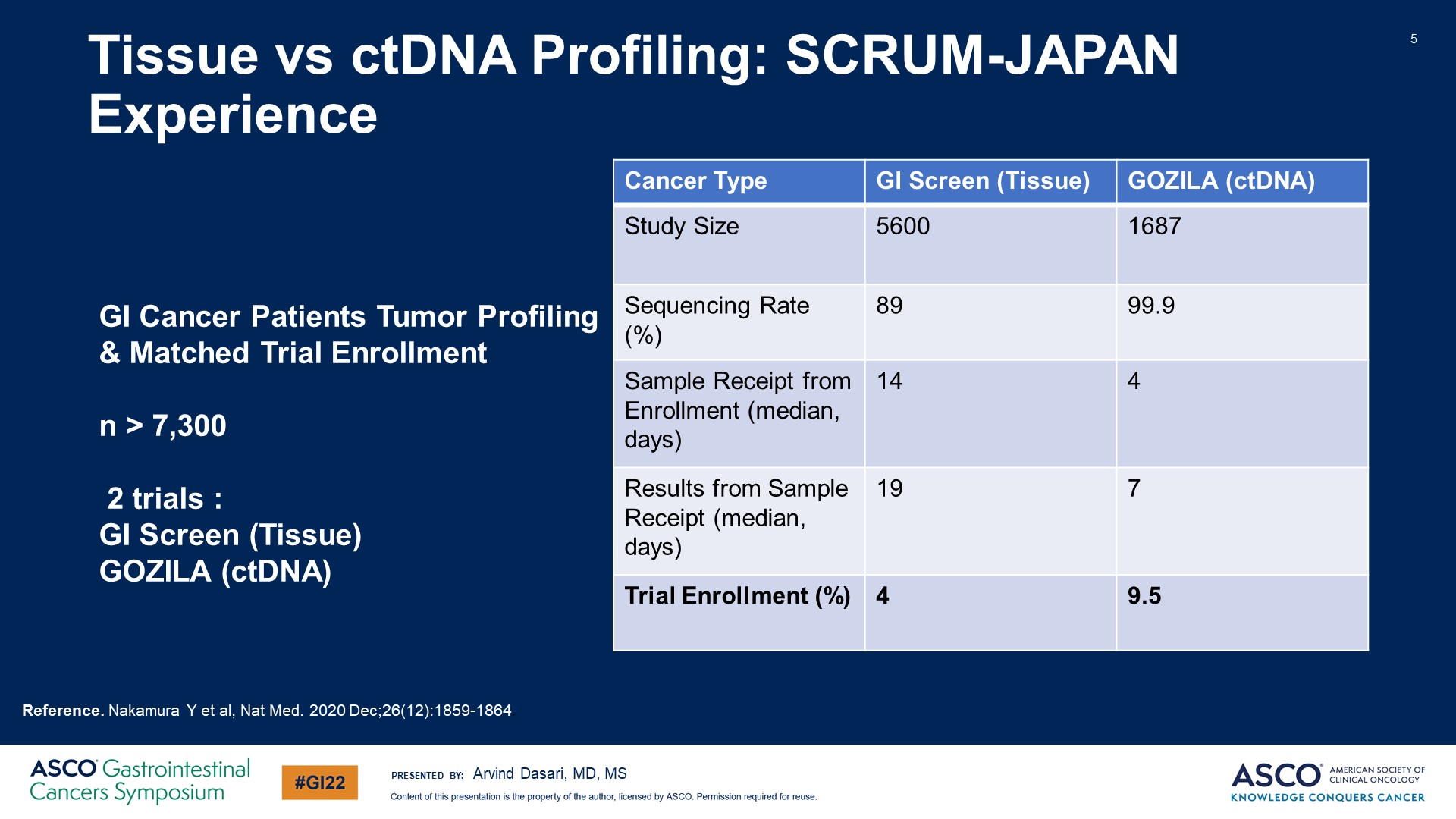 Tissue vs ctDNA Profiling: SCRUM-JAPAN Experience
Content of this presentation is the property of the author, licensed by ASCO. Permission required for reuse.
[Speaker Notes: 这些数据是来自日本一项针对7000多名患者的大型试验，旨在分析组织与 ctDNA 的对比。 他们发现，获取血液比追踪或获取新鲜组织样本更容易。 ctDNA 的测序率实际上更高，而且速度更快。 这意味着更多的患者可能接受基因检测引导下的靶向治疗]
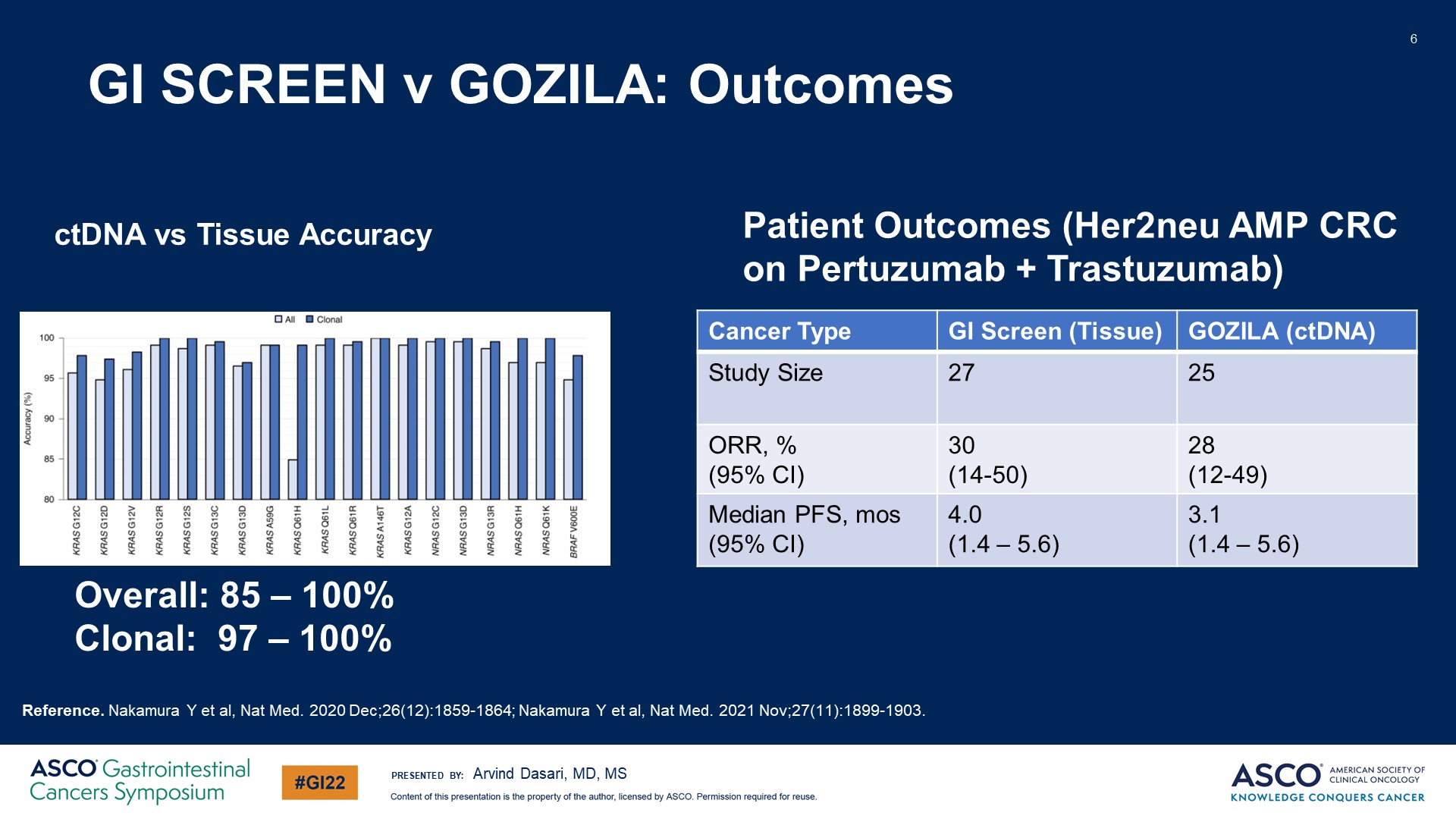 GI SCREEN v GOZILA: Outcomes
Content of this presentation is the property of the author, licensed by ASCO. Permission required for reuse.
[Speaker Notes: 其次，我也认为在这种情况下建立临床效用的门槛较低。因为液体和组织图谱之间的相关性已经被证实，
目前已经有了基于组织图谱的治疗方法。
我们在上一张幻灯片上看到的同一个研究，显示了两个来源之间极好的相关性。
这一点在其他多项研究中也得到了体现。
例如，在右边的表格上，您会看到基于两个来源的结果也具有可比性。
 这些是 Her2扩增结直肠癌的结果，通过 ctDNA 或组织分析鉴定，用曲妥珠单抗和帕妥珠单抗治疗，显示出相似的ORR和PFS]
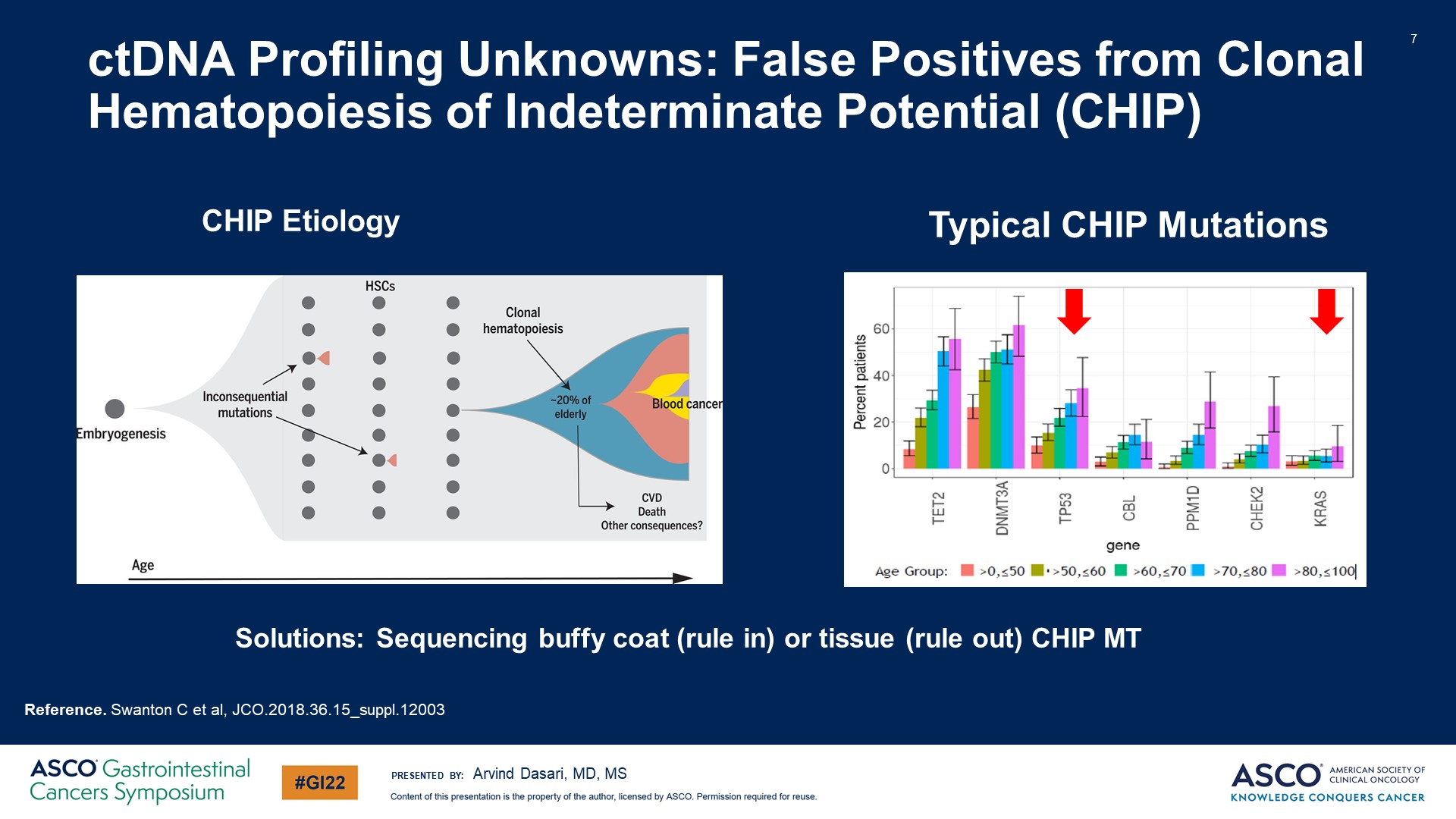 ctDNA Profiling Unknowns: False Positives from Clonal Hematopoiesis of Indeterminate Potential (CHIP)
Content of this presentation is the property of the author, licensed by ASCO. Permission required for reuse.
[Speaker Notes: 使用ctDNA分析有一些缺点需要记住，这些缺点并不是无法克服的。从潜在的假阳性率开始，这些通常来自克隆性造血。这些都是造血干细胞中的体细胞突变，会随着年龄的增长而发生和增加。虽然这些突变大多是与表观遗传机制有关的基因，但它们也发生在与胃肠道癌症相关的基因中，包括TP53和KRAS。解决这个问题的一种方法是对血沉棕黄层或组织测序进行配对测序，然后观察这两个来源的突变情况。]
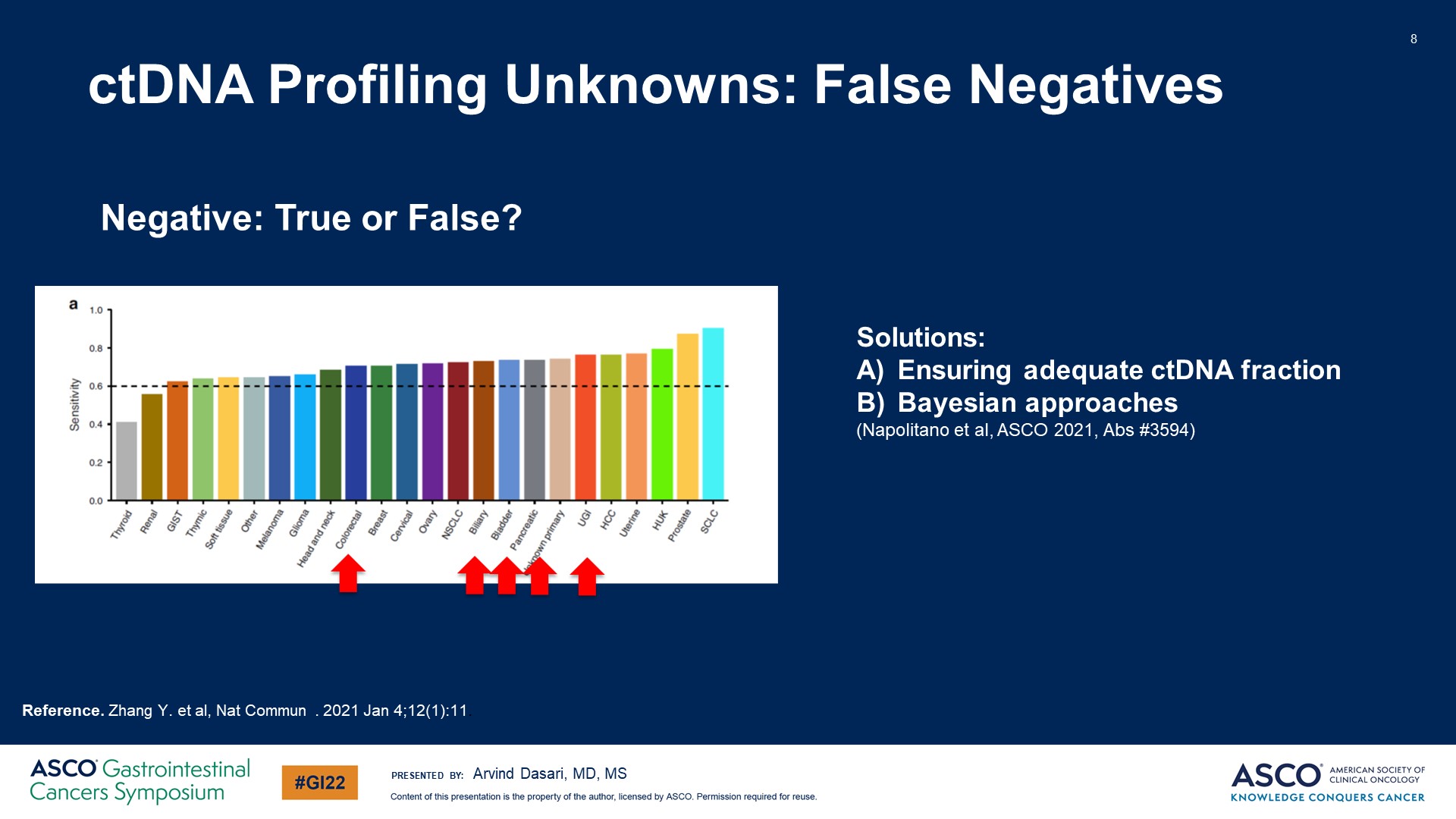 ctDNA Profiling Unknowns: False Negatives
Content of this presentation is the property of the author, licensed by ASCO. Permission required for reuse.
[Speaker Notes: 与之相反的是假阴性结果。这些可能与样本中没有足够的ctDNA有关，要么是因为肿瘤的潜在生物学可能阻止了ctDNA的充分释放，要么是因为样本质量不足。也可能是与化验本身相关的技术问题。但一个明显的解决办法是在测序前确保样本中有足够的ctDNA片段。也有一些研究提到贝叶斯方法，根据其他药物和ctDNA的存在来区分假阴性和真阴性。]
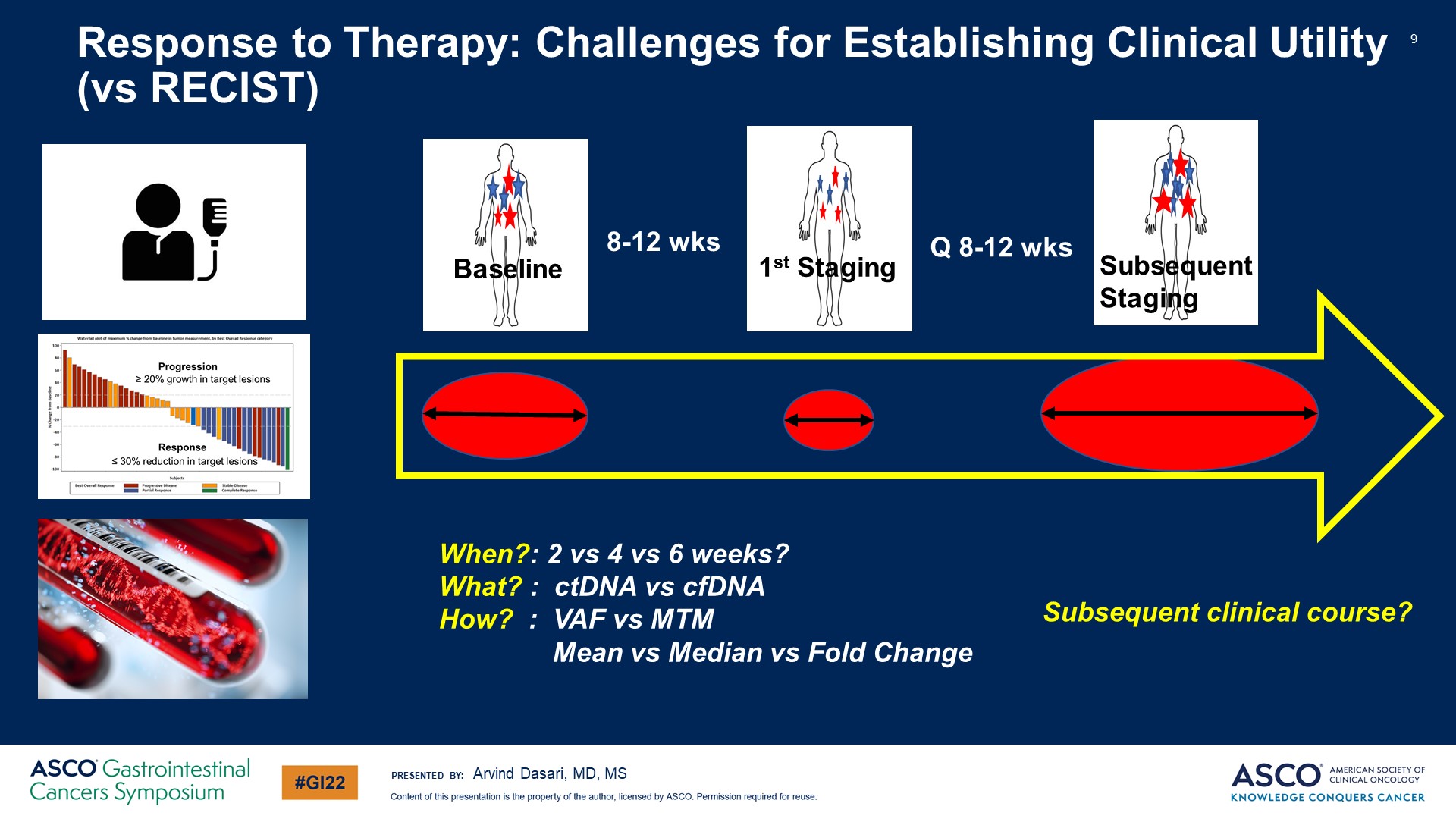 Response to Therapy: Challenges for Establishing Clinical Utility (vs RECIST)
Content of this presentation is the property of the author, licensed by ASCO. Permission required for reuse.
[Speaker Notes: 接下来讲的是使用ctDNA确定治疗反应，在这种情况下，建立临床实用性更具挑战性。
上图显示了一名患者从开始治疗到通过一系列评估（通常是扫描）进行监测以评估反应的临床过程。正如我之前提到的，这种反应往往是一个连续变量，通常根据RECIST标准将其归类为进展、稳定或缓解。
老实说，我们对所有肿瘤类型、所有治疗路线、所有类型的治疗都是基于共识，而不是真正的生物学基础。那么，我们如何真正将ctDNA的变化与这些既定的规则结合起来，因为我们仍然不确定什么时候才能准确地寻找ctDNA的变化。是两周，四周，还是六周，我们是应该只看ctDNA？还是应该考虑其他成分，比如cfDNA
那么我们如何真正测量 ctDNA 的变化呢？变异等位基因分数VAF或者MTM？ 并且在第一次或第二次评估之后，ctDNA 的这种直接变化与患者的整体病程的相关性如何，我们考虑到这一点了吗？]
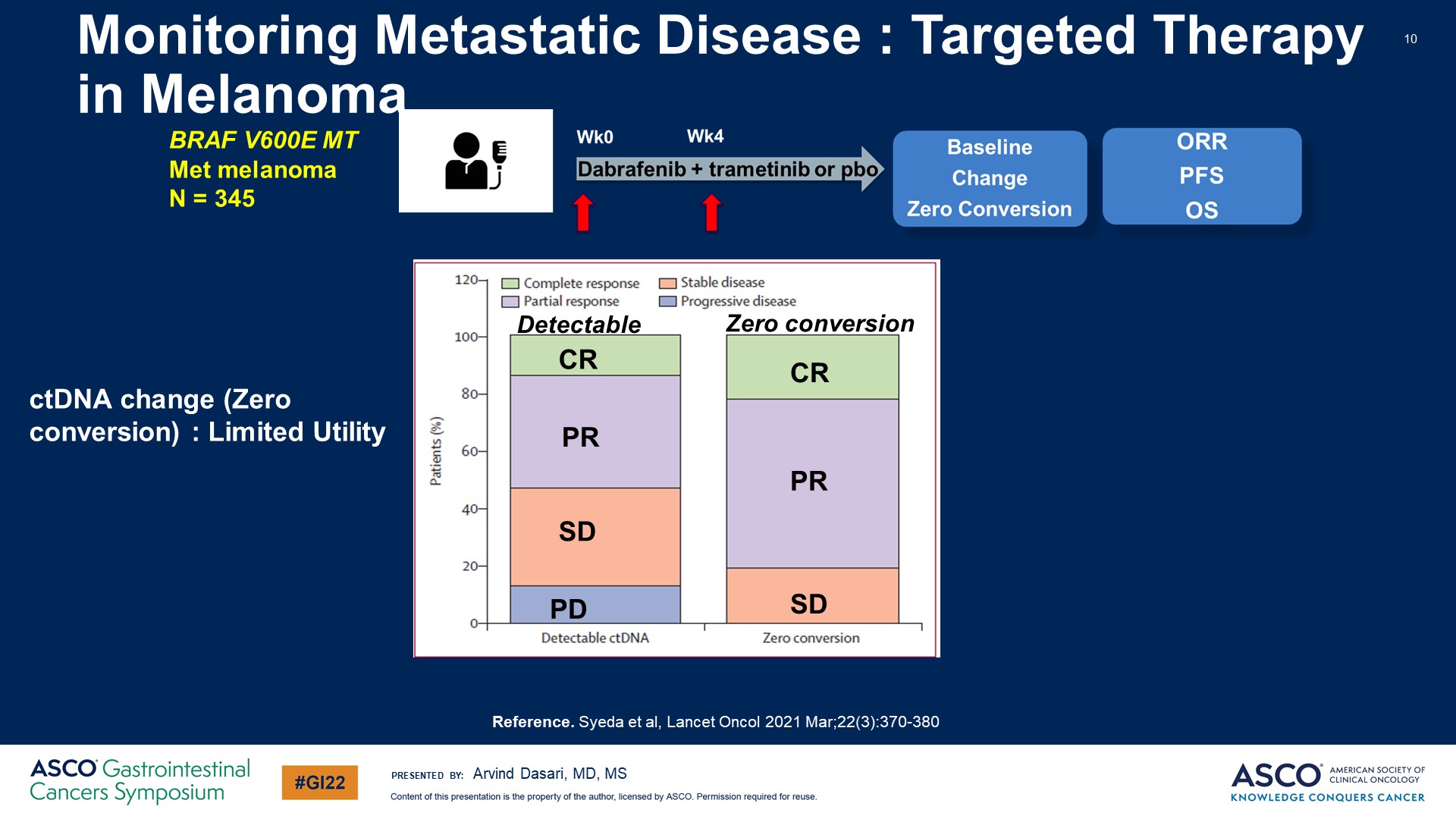 Monitoring Metastatic Disease : Targeted Therapy in Melanoma
Content of this presentation is the property of the author, licensed by ASCO. Permission required for reuse.
[Speaker Notes: 我会试着把它放在几个临床试验的背景下。第一组是有BRAF V600E突变的黑色素瘤患者，他们接受了达普拉非尼和曲美替尼的治疗。试验的目的之一是关联ctDNA的任何变化，包括零转换，即在第四周未检测到ctDNA。正如你所看到的，即使是在这群患者中，也有一系列的变化。所以很难根据这些变化做出真正的决定。]
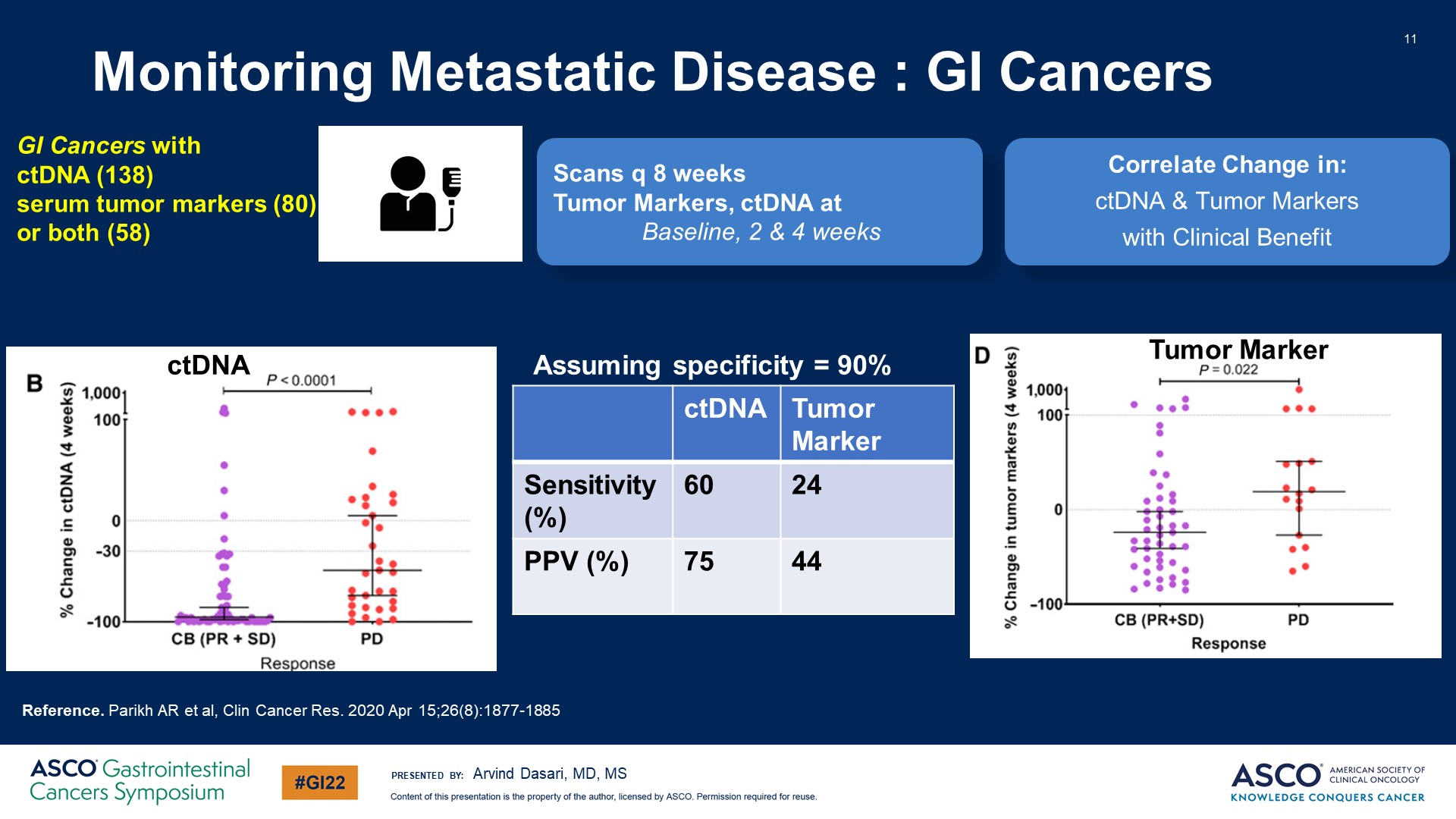 Monitoring Metastatic Disease : GI Cancers
Content of this presentation is the property of the author, licensed by ASCO. Permission required for reuse.
[Speaker Notes: Parikh博士和她的团队领导的另一项试验评估了具有类似目的的胃肠道癌症。他们的目的是观察早期检测到的ctDNA变化，以及在具有临床获益的同一时间点的肿瘤标志物变化。虽然总的来说，ctDNA确实比肿瘤标记物做得更好，但其敏感性和阳性预测价值仍然有限。]
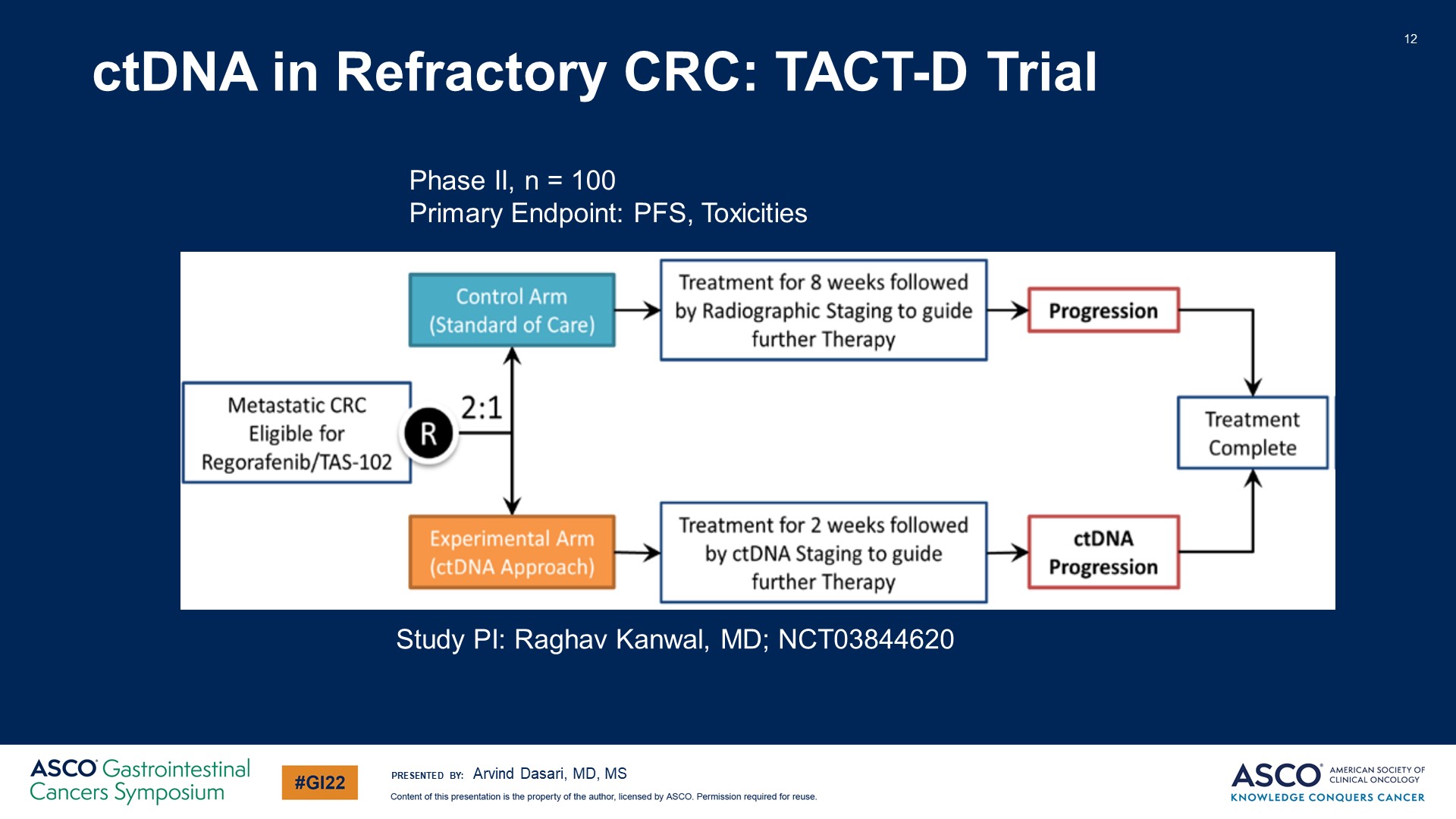 ctDNA in Refractory CRC: TACT-D Trial
Content of this presentation is the property of the author, licensed by ASCO. Permission required for reuse.
[Speaker Notes: 至少在我看来，我们可能需要添加额外的信息，以便根据这些早期更改做出更可靠的决策。 也许，仅 ctDNA 可能还不够。 但在那之前，这些变化的阳性预测值可能会通过增加这种变化预测真实反应（阳性或阴性）的先验概率来提高。 例如在难治性结直肠癌患者中，接受瑞戈非尼或 TAS-102 治疗，大多数患者几乎没有获益。 即使有获益，也只是昙花一现。 Raghav 博士正在我们中心进行的 TACT-D 试验中对这种方法进行了评估。]
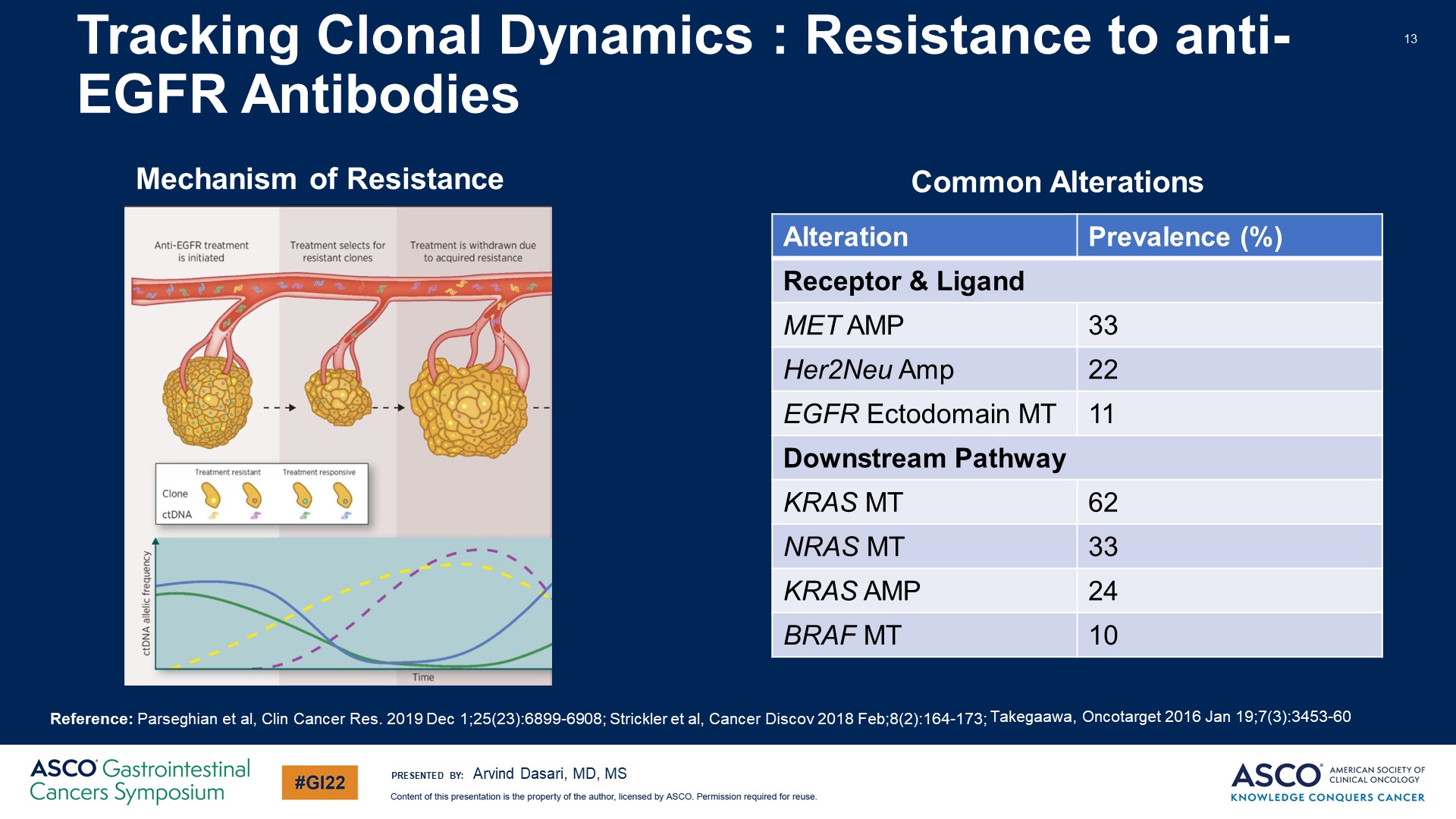 Tracking Clonal Dynamics : Resistance to anti-EGFR Antibodies
Content of this presentation is the property of the author, licensed by ASCO. Permission required for reuse.
[Speaker Notes: 跟踪克隆动力学在 转移性结直肠癌抗EGFR 抗体治疗中得到了最好的研究这是帕尔塞吉安和斯特里克勒博士（Parseghian 和 Strickler 医生）所做的工作，我将在接下来的几张幻灯片中进行总结。]
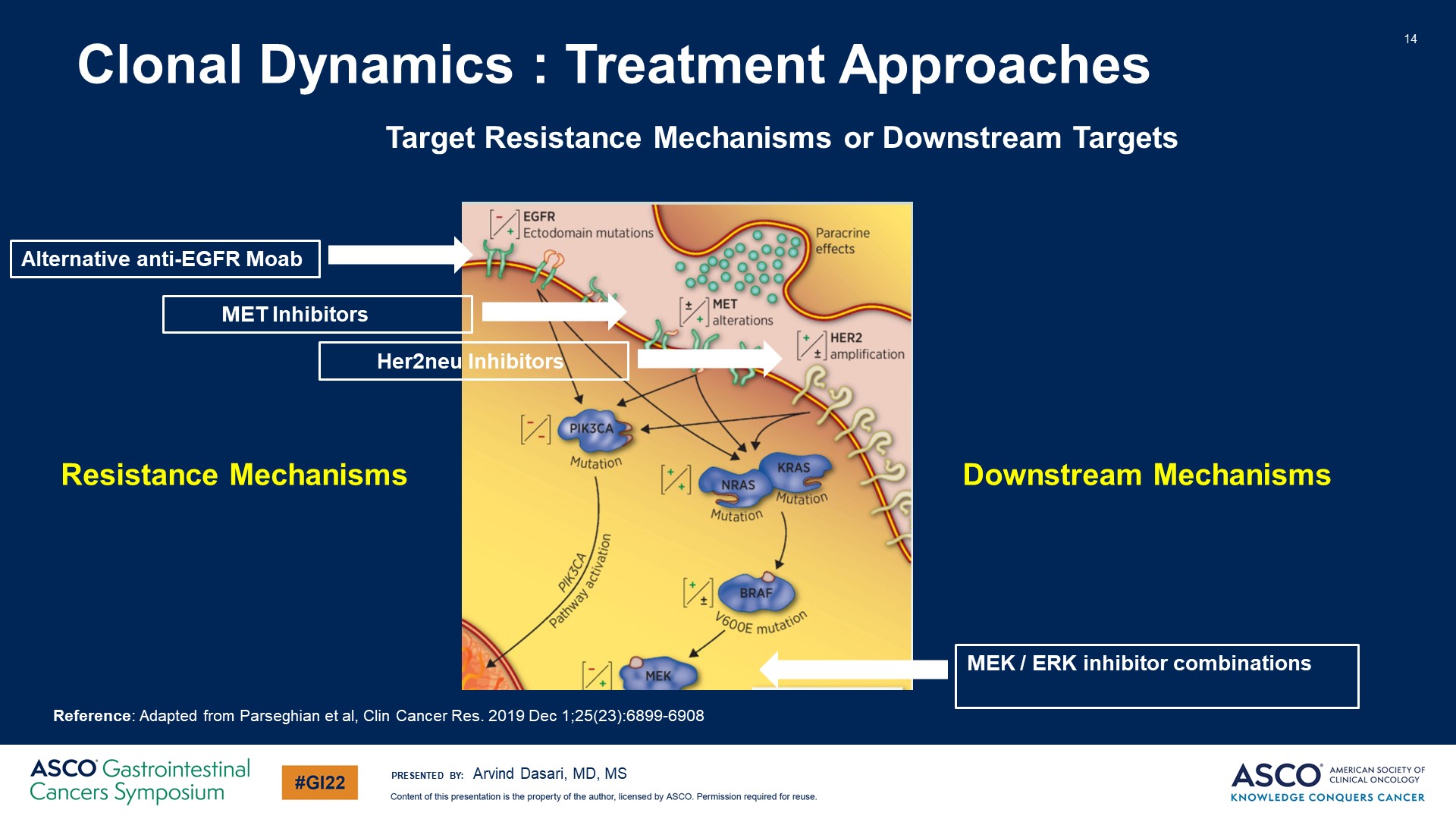 Clonal Dynamics : Treatment Approaches
Content of this presentation is the property of the author, licensed by ASCO. Permission required for reuse.
[Speaker Notes: 其基本思想是，通过治疗和靶向治疗，耐药性克隆出现并增加。这些突变，在很大程度上是在一组确定的基因中，这些基因可以通过ctDNA进行相当可靠的追踪。]
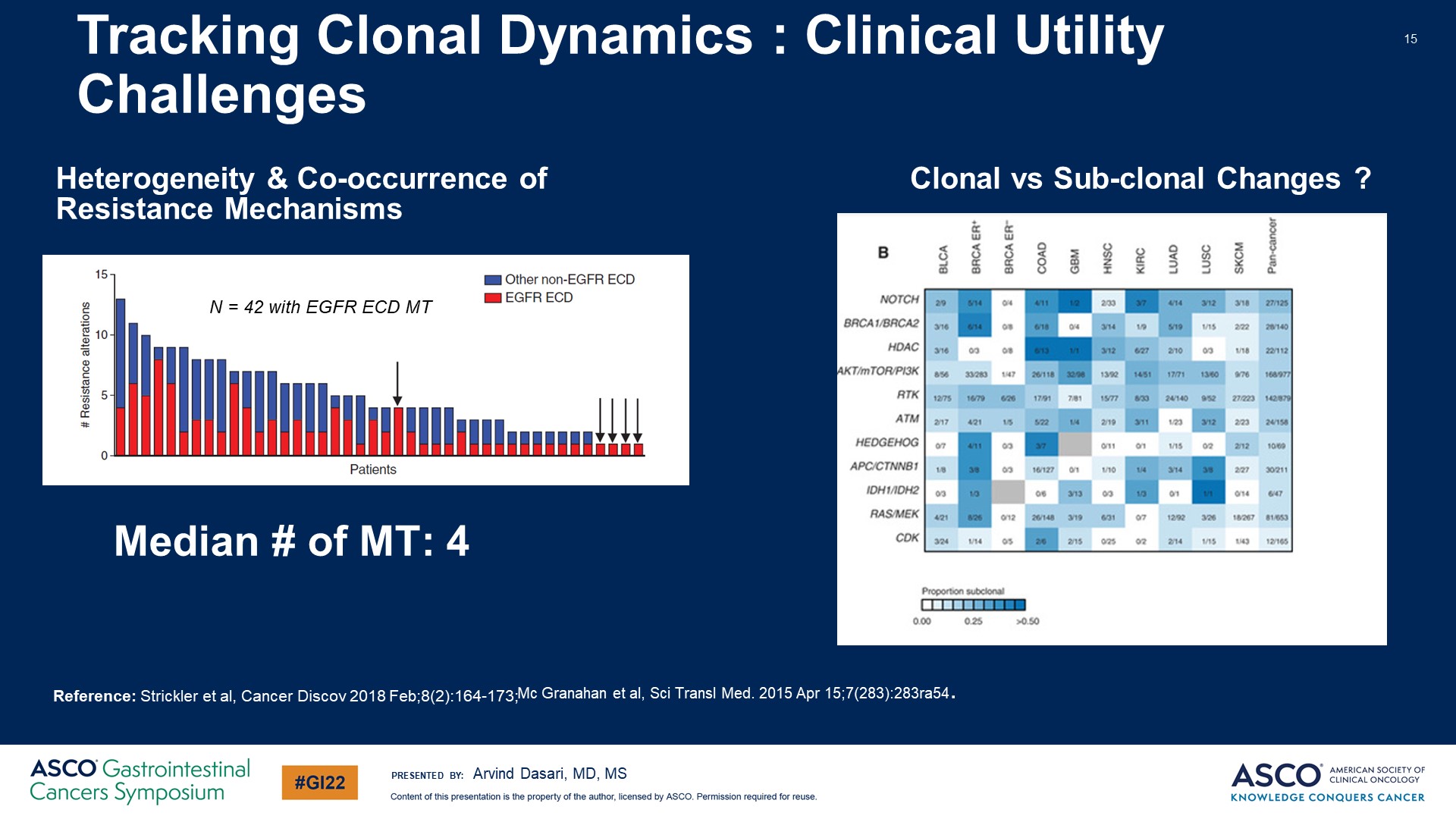 Tracking Clonal Dynamics : Clinical Utility Challenges
Content of this presentation is the property of the author, licensed by ASCO. Permission required for reuse.
[Speaker Notes: 因此，这些耐药机制可以直接用现有靶向药物。或者也可以使用药物来对抗这些机制下游的靶点。但这些抵抗机制往往是异质的，它们是同时发生的。在同一病人身上会发生多个。而且，它们有时可能是亚克隆的，因此，治疗的重要性可能是有限的。]
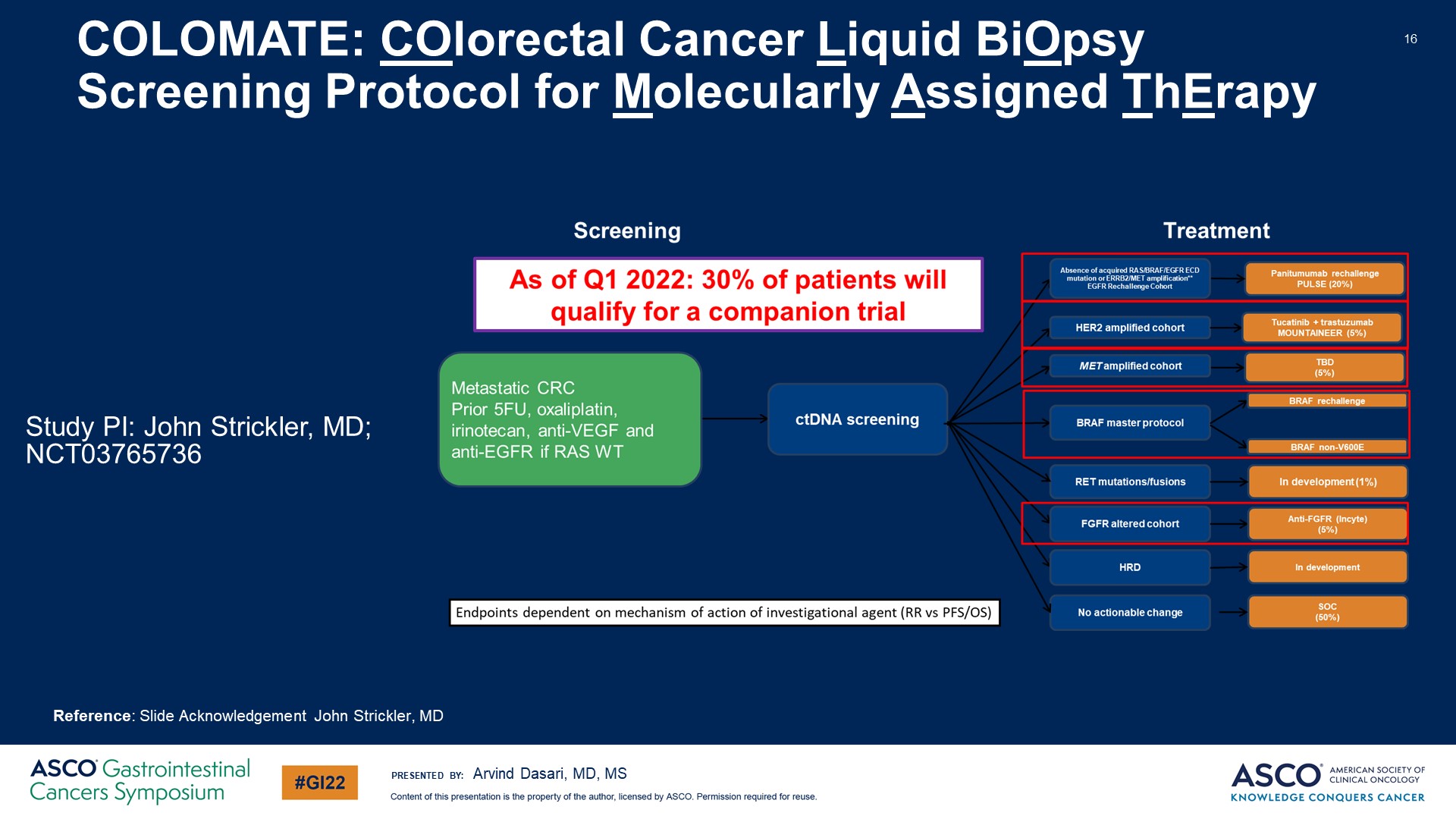 COLOMATE: COlorectal Cancer Liquid BiOpsy Screening Protocol for Molecularly Assigned ThErapy
Content of this presentation is the property of the author, licensed by ASCO. Permission required for reuse.
[Speaker Notes: 由斯特里克勒博士领导的正在进行的Colomate试验正在评估这些方法。它通过对难治性转移性结直肠癌患者进行分析，包括那些之前使用EGFR抗体但未使用ctDNA检测的患者。然后这些患者被匹配到适当的靶向治疗。]
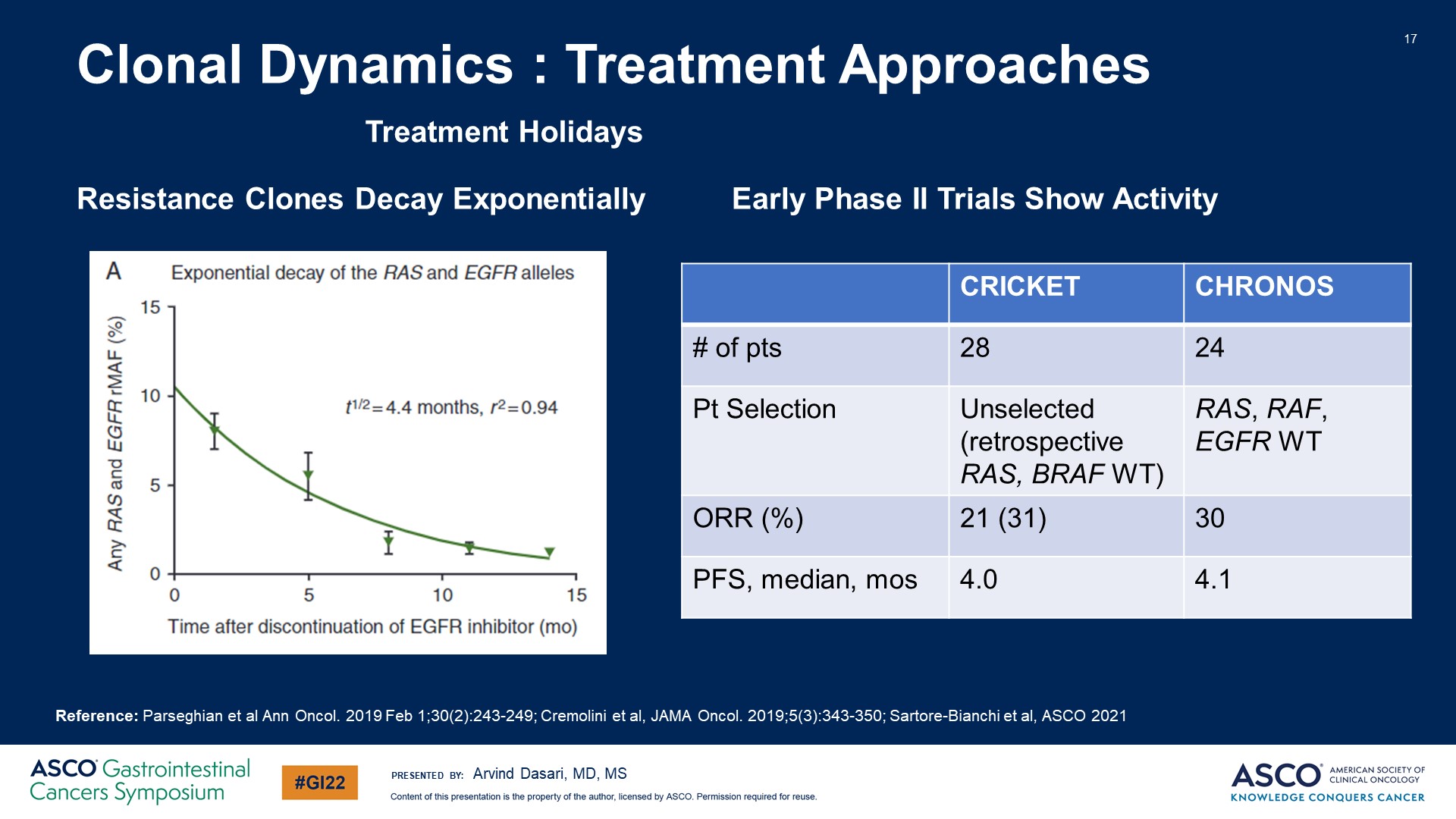 Clonal Dynamics : Treatment Approaches
Content of this presentation is the property of the author, licensed by ASCO. Permission required for reuse.
[Speaker Notes: 解决这个问题的另一个办法是说，我们为什么不休个治疗假呢？因为我们知道这些耐药克隆呈指数衰减——所以等待一段时间，以及患者可能接受其他治疗的时间。然后重新引入靶向治疗可能会有临床获益。在2个转移性结直肠癌的II期研究中，确实表明这种方法是有希望的。也许通过更仔细地选择患者，通过尽可能多地消除抵抗机制，我们将获得最大的好处。]
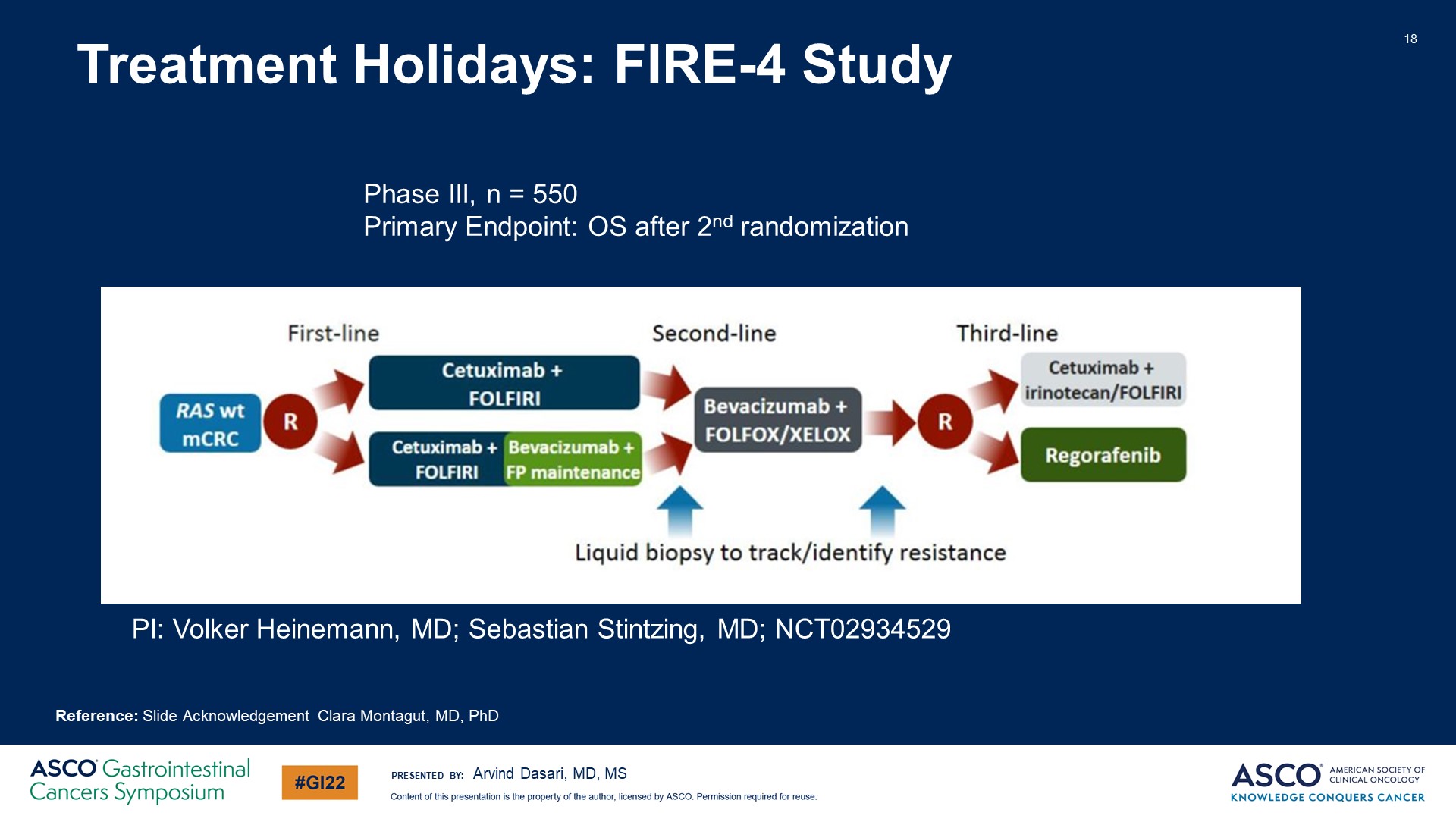 Treatment Holidays: FIRE-4 Study
Content of this presentation is the property of the author, licensed by ASCO. Permission required for reuse.
[Speaker Notes: 这种方法的临床实用性，有望通过正在进行的FIRE-4研究来确定，该研究正在以随机方式进行评估。]
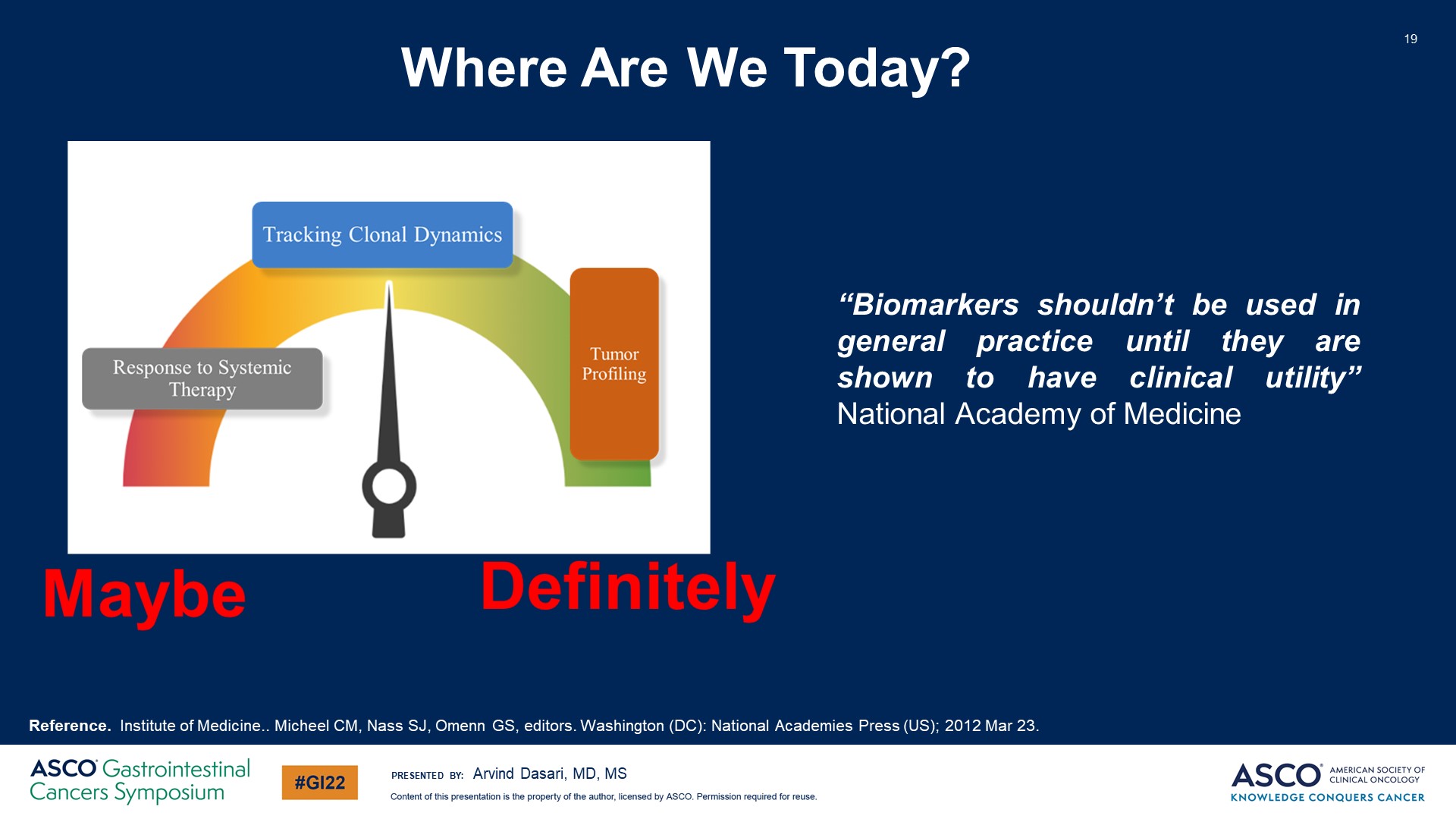 Where Are We Today?
Content of this presentation is the property of the author, licensed by ASCO. Permission required for reuse.
[Speaker Notes: 最后总结一下，肿瘤特征分析已经准备在临床应用，但目前仍存在一些局限性。基于早期数据，追踪克隆动力学确实具有令人兴奋的潜力。正在进行的随机试验有望建立临床实用价值。
对系统治疗的反应评估可能需要更多的工作。
最后，我要强调Starling和Kopetz博士所提到的，尽管ctDNA作为一种令人兴奋的工具，但在常规临床工作中使用它时，我们确实需要谨慎和判断，因为它的临床效用尚未得到令人信服的证实。
最后，今日分享到此结束，谢谢!]